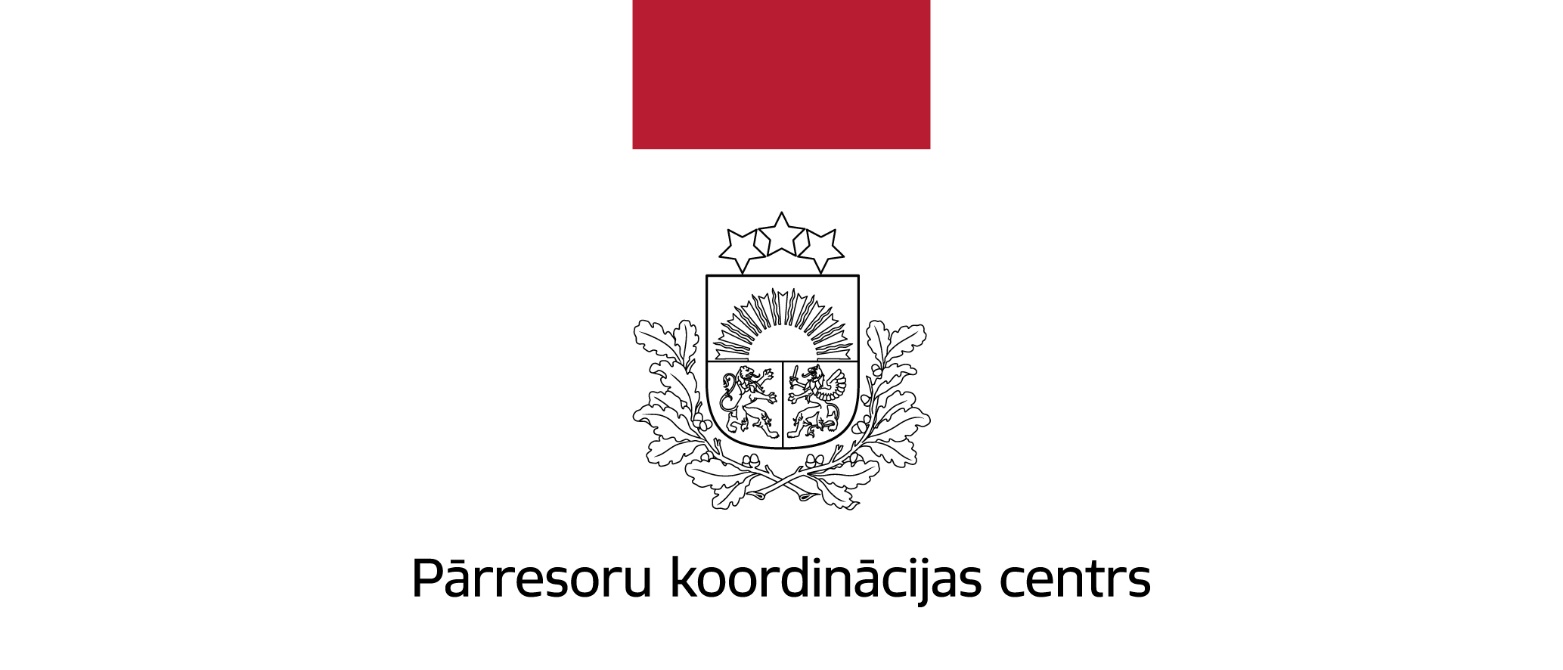 Nacionālais attīstības plāns 2021.-2027. gadam
redakcijas projekts
Publiskā apspriešana
 07.10.2019.
Kas ir NAp2027?
Kā plāno NAP2027?
Kas īsteno un atbild par NAP2027?
01
02
03
NAP2027 = Latvijas Nacionālais attīstības plāns 2021.-2027.gadam.

Nacionālais attīstības plāns nosaka lielākos valsts budžeta ieguldījumus Latvijas attīstībā 7 gadu periodā. Tas ietver valsts attīstības mērķus un investīciju virzienus, kā arī plānotās reformas un politikas izmaiņas. 

Plānu īsteno galvenokārt ar publiskiem resursiem, to atbalsta arī privātais un pašvaldību finansējums, kā arī ārvalstu finanšu palīdzība.  Arī Eiropas Savienības fondu resursi ir ieguldījums Latvijas iedzīvotāju nākotnē, atbalstot un līdzfinansējot Nacionālā attīstības plāna īstenošanu.
Plānojot attīstību nākotnē, mēs nesākam no “baltas lapas”, bet raugāmies uz labajām lietām un iesāktajiem darbiem, kas jāturpina, lai nodrošinātu stabilu un ilgtspējīgu izaugsmi. Plānojot, ko noteikt kā prioritāri darāmo, domas dalās, tāpēc valsts mērķi un sasniedzamie rezultāti tiek izvirzīti ar augstu atbildību, balstoties uz datu analīzi un sadarbojoties ar nozaru ekspertiem, zinātniekiem un uzņēmējiem.

Vienlaikus, ņemam vērā izaicinājumus, ar kuriem saskaramies ne tikai Latvijā, bet arī visā pasaulē un kuru risināšanai jāpievērš uzmanība kā individuālā līmenī, tā arī reģionālā un valsts mērogā.
Nacionālo attīstības plānu apstiprina Ministru kabinets un Saeima. NAP2027 īsteno visas ministrijas, plānojot savu darbu un nozaru politikas, un valsts iedzīvotāji, ar aktīvu rīcību ikdienā un ilgtermiņā –  savas un valsts nākotnes labā. Esošais plāns (NAP2020) ir spēkā līdz 2020.gadam, tā vietā stājoties nākamajam – NAP2027.

Regulāri tiek veikta izpēte un uzraudzīta valsts mērķu īstenošana, t.sk. arī jaunā NAP2027 izveidē ņemot vērā NAP2020 vidusposma izvērtējumā un Latvijas ziņojumā ANO par Ilgtspējīgas attīstības mērķu īstenošanu gūtos secinājumus veikto analīzi.
NAP attīstības plānošanas hierarhijā
Saeimas konceptuālais dokuments «Latvijas izaugsmes modelis. Cilvēks pirmajā vietā.»
Latvijas ilgtspējīgas attīstības stratēģija 
«Latvija 2030»
Nacionālais attīstības plāns
«ES 2020» stratēģija +?
ANO Dienaskārtība 2030 IAM
Reģionu un novadu attīstības plānošanas dokumenti
Valdības deklarācija un Valdības rīcības plāns
Nozaru politikas attīstības plānošanas 
dokumenti
KĀ to sasniegt?
KAS ir NAP(2027)?
KUR vēlamies nokļūt?
Prioritātes – stratēģiskie mērķi 
Rīcības virzieni/ uzdevumi katrā prioritātē 
Sasniedzamie rīcības virzienu/ politiku rezultāti
Indikatīvie finanšu ieguldījumi/ lielie projekti ar KPI/ atdeve/ tīrā ietekme uz politiku rezultātiem
Atbildīgās institūcijas
Īstenošanas, uzraudzības un novērtēšanas process
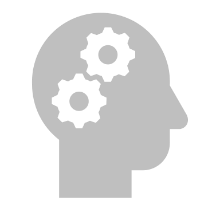 Politiska un operacionāla stratēģija – galvenās izvēles 
Valsts attīstības vīzija un virsmērķis
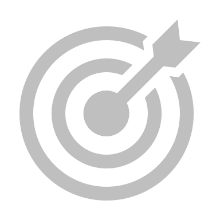 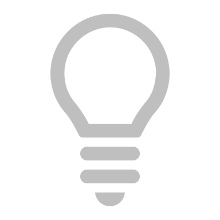 NAP izstrādes laika skala1
NAP izstrādes laika skala2
Visā procesā – konsultācijas ar NVO, nozaru ekspertiem, zinātniekiem, citām ieinteresētajām pusēm, iespējas iepazīties un komentēt sagatavotos materiālus
NAP2027 dokumenta struktūra
Vīzijas daļa
Operacionālā daļa
NAP2027- fundamentālie pārmaiņu virzieni, stratēģiskie mērķi un vadmotīvs
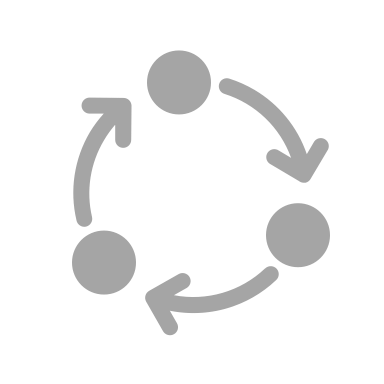 NAP2027 VĪZIJA – fundamentālo pārmaiņu virzieni
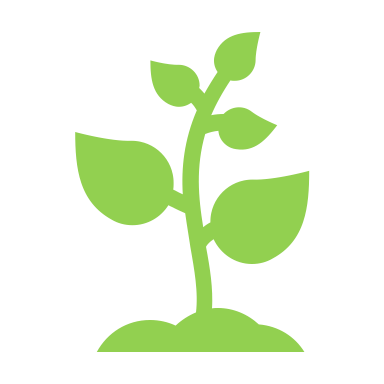 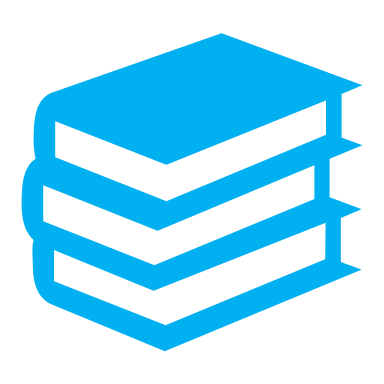 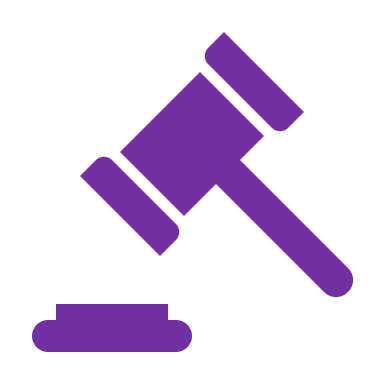 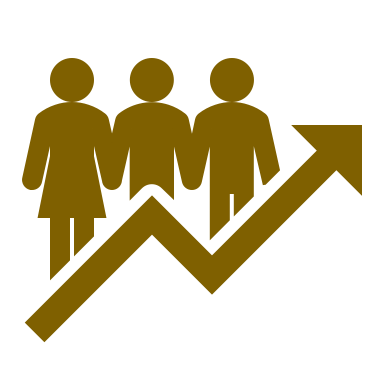 Dzīves 
kvalitāte
Zināšanu 
sabiedrība
Vienlīdzīgas tiesības
Atbildīga 
Latvija
Izglītība mūža garumā

Kompetents darbaspēks

Inovatīvi uzņēmumi

Pilsoniska sabiedrība

Medijpratība un kritiskā domāšana
Ātra un taisnīga tiesa

Gudra pārvaldība

Uzticēšanās un saliedētība

Samazināta birokrātija

Personalizēti pakalpojumi
Pilsētu un lauku mijiedarbība

Vieglāk būt veselam

Vienlīdzīgas iespējas
Klimata tendences 

Aprites ekonomikas principi

Demogrāfijas izaicinājumi
NAP2027 stratēģiskie mērķi
Produktivitāte un ienākumi
galvenais konkurētspējas un izaugsmes nosacījums (cilvēkresursi, investīcijas, pārvaldības procesi, inovācija)
VIENLĪDZĪGAS IESPĒJAS
PRODUKTIVITĀTE 
UN IENĀKUMI
Sociālā uzticēšanās
Vienlīdzīgas iespējas
svarīgākais sabiedrības resurss un attīstības dimensija kopienu, uzņēmēju un pārvaldības sadarbības veidošanai un demokrātijas īstenošanai
sociālā taisnīguma pamatnosacījums un viens no ienākumu nevienlīdzības mazināšanas faktoriem (t.sk. publisko pakalpojumu vienlīdzīga pieejamība visā Latvijas teritorijā) attīstības šķēršļu novēršanai.
SOCIĀLĀ UZTICĒŠANĀS
NAP2027 vadmotīvsParadumu maiņa – ceļš uz attīstību!
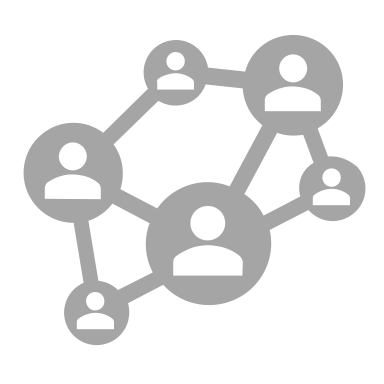 NAP2027 IETVARS
OPERACIONĀLĀ DAĻA
VĪZIJAS DAĻA
VADMOTĪVS
STRATĒĢISKIE MĒRĶI
Rīcības virzieni
Prioritātes
Kultūra un sports aktīvai un pilnvērtīgai dzīvei
Kvalitatīva dzīves vide un teritoriju attīstība
Cilvēku līdzdalība kultūras un sporta aktivitātēs
Kultūras un sporta devums ilgtspējīgai sabiedrībai
Daba un vide
Tehnoloģiskā vide un pakalpojumi
Līdzsvarota reģionālā attīstība
Mājokļi
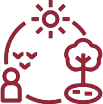 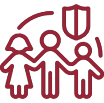 Zināšanas un prasmes personības un valsts izaugsmei
Stipras ģimenes, veseli un aktīvi cilvēki
Zinātne sabiedrības attīstībai, tautsaimniecības izaugsmei un drošībai 
Kvalitatīva, pieejama, iekļaujoša izglītība
Uz cilvēku centrēta veselības aprūpe
Psiholoģiskā un emocionālā labklājība
Stipras ģimenes paaudzēs
Sociālā iekļaušana
VIENLĪDZĪGAS IESPĒJAS
PRODUKTIVITĀTE
 UN IENĀKUMI
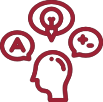 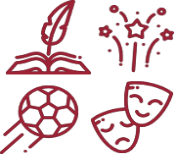 Vienota, droša un atvērta sabiedrība
Saliedētība
Tiesiskums un pārvaldība
Drošība
Uzņēmumu konkurētspēja un materiālā labklājība
SOCIĀLĀ UZTICĒŠANĀS
Produktivitāte un inovācija
Darbs un ienākumi
Kapitāls un uzņēmējdarbības vide
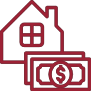 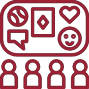 [Speaker Notes: © Copyright PresentationGO.com – The free PowerPoint template library]
NAP2027 prioritātes, rīcības virzieni, uzdevumi, indikatori
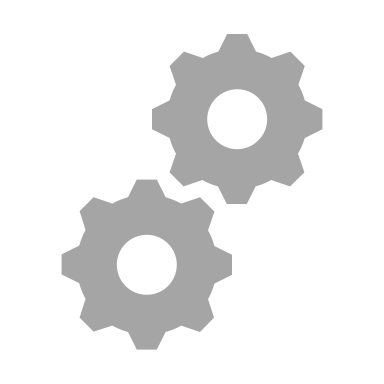 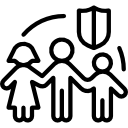 Stipras ģimenes, veseli un aktīvi cilvēki
NAP2027 prioritātes “Stipras ģimenes, veseli un aktīvi cilvēki ” ekspertu darba grupas sastāvs
KO PAREDZ NAP2027 PRIORITĀTES UN RĪCĪBAS VIRZIENI?
Uz cilvēku centrēta veselības aprūpe
Stipras Stipras ģimenes, veseli un aktīvi cilvēki
pieejama, kvalitatīva un efektīva slimību profilakse, diagnostika, ārstēšana un rehabilitācija, lai nodrošinātu labu veselību visa mūža garumā.
cilvēka fiziskais un emocionālais veselības stāvoklis un sociālā atbalsta pasākumu kopums, kas atbilst katra cilvēka vajadzībām. Priekšnosacījums ilgākam, iekļaujošākam un aktīvākam mūžam, kas ietekmē dzimstību - cilvēku vēlmes un iespējas laist pasaulē atvases.
Stipras ģimenes paaudzēs
bērnu ienākšana pasaulē, ko ietekmē virkne sociālu un ekonomisku faktoru, t.sk. laba veselība, pietiekama materiālā labklājība, sociālā drošība, pieejama atbalsta sistēma bērnu vajadzību nodrošināšanai u.c.
Psiholoģiskā un emocionālā labklājība
Sociālā iekļaušana
svarīga cilvēku atbalstam krīzes situācijās, individuālā potenciāla attīstībai un deviantas uzvedības veidošanās risku mazināšanai, nostiprinot veselību kā vērtību.
atbalsta sistēma nelabvēlīgā situācijā esošajiem, kas ietver mērķtiecīgus sociālos pakalpojumus, sociālo palīdzību, sociālā darba un citu sociālā atbalsta pasākumu pieejamību atstumtības riskam un diskriminācijai pakļautām personām.
Stipras ģimenes, veseli un aktīvi cilvēki
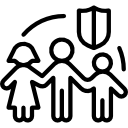 Uz cilvēku centrēta veselības aprūpe 1
Galvenie UZDEVUMI
  rīcības virzienā:

Valsts apmaksāto veselības aprūpes pakalpojumu pieejamības uzlabošana prioritāri mātes un bērna veselības aprūpes jomā un jomās, kam ir būtiska ietekme uz priekšlaicīgu mirstību un darbspēju zudumu

Optimāla ārstniecības personu skaita nodrošināšana valsts apmaksāto veselības aprūpes pakalpojumu sektorā, attīstot motivācijas rīkus un nodrošinot zināšanu, prasmju un kompetenču pilnveidošanu

Veselības aprūpes kvalitātes un efektivitātes uzlabošana, attīstot veselības aprūpes kvalitātes sistēmu, stiprinot primāro veselības aprūpi, slimību profilaksi un agrīnu diagnostiku
Rīcības virziena INDIKATORI:

Veselīgi nodzīvotie mūža gadi vīriešiem un sievietēm

Veselības aprūpes pakalpojumu pieejamība

Tiešmaksājumu īpatsvars veselības aprūpē no kopējiem veselības izdevumiem
Rīcības virziena IZAICINĀJUMI:

Cilvēkresursu (ārstu,māsu) trūkums

Veselības aprūpes kvalitātes rādītāji - vieni no zemākajiem ES
 
Mirstība no sirds un asinsvadu slimībām un insulta

Depresiju Latvijā diagnosticē pārāk reti
Stipras ģimenes, veseli un aktīvi cilvēki
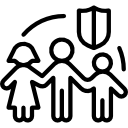 Uz cilvēku centrēta veselības aprūpe 2
Galvenie UZDEVUMI
   rīcības virzienā:

Multidisciplināru un starpnozaru sadarbībā balstītu pakalpojumu attīstīšana pacientiem ar hroniskām slimībām, īpaši psihiskām slimībām, atkarībām, infekcijas slimībām, geriatrijas un nedziedināmi slimiem pacientiem

Veselības aprūpes pārvaldības stiprināšana, uzlabojot datu digitalizāciju, analītiku, attīstot ārstniecības iestāžu sadarbības teritorijas, infrastruktūru, īpaši psihiatrijā, rehabilitācijā un nedziedināmi slimo pacientu aprūpē
Rīcības virziena INDIKATORI:

Klientu apmierinātība ar veselības aprūpes pakalpojumiem

Attālināmā/ novēršamā mirstība

Profesionāli aktīvo ārstu un māsu skaits uz 100 000 iedzīvotāju
Rīcības virziena IZAICINĀJUMI:

Ar garīgo veselību saistītas diagnozes nav iekļautas 5 visbiežāk uzstādīto diagnožu sarakstā pacientiem, kas izdarījuši pašnāvību

Nepietiekamu izmeklējumu dēļ nereti vēzis tiek diagnosticēts vēlīnās stadijās

Nākotnē pieaugs veselības aprūpes vajadzības
Stipras ģimenes, veseli un aktīvi cilvēki
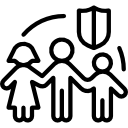 Psiholoģiskā un emocionālā labklājība 1
Galvenie UZDEVUMI
  rīcības virzienā:

Psihiskās un emocionālās veselības stiprināšana sabiedrībā, īstenojot uz mērķa grupām orientētus profilakses pasākumus un intervenci, paplašinot sabiedrības zināšanas un nodrošinot monitoringu

Atbalsts vecāku prasmju pilnveidošanai, uzlabojot bērnu psiholoģisko un emocionālo labklājību un mazinot psihiskās veselības un mācīšanās traucējumu veidošanās riskus nākotnē

Pierādījumos balstīti efektīvi un inovatīvi risinājumi atkarību izraisošo vielu un procesu izplatības ierobežošanai
Rīcības virziena INDIKATORI:

Potenciāli zaudētie mūža gadi

Mirstība no ārējiem nāves cēloņiem

Apmierinātība ar dzīvi sabiedrībā
Rīcības virziena IZAICINĀJUMI:

Paredzamais mūža ilgums viens no zemākajiem Eiropā. Iemesls - smēķēšana un alkohola lietošana

Priekšlaicīgas mirstības rādītāji satiksmes negadījumu, plaušu vēža un ar alkoholu saistītu saslimšanu dēļ augsti

Neliels profilaksei paredzēto izdevumu apmērs (2% no veselības izdevumiem)
Stipras ģimenes, veseli un aktīvi cilvēki
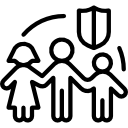 Psiholoģiskā un emocionālā labklājība 2
Galvenie UZDEVUMI
  rīcības virzienā:

Vardarbības profilakse un savlaicīga intervence dažādās krīzes situācijās

Seksuālās un reproduktīvās veselības stiprināšana sabiedrībā un infekciju slimību izplatības risku mazināšana, uzlabojot psiholoģisko un emocionālo veselību

Vienlīdzīgu iespēju radīšana bērniem ar speciālām vajadzībām, stiprinot iekļaujošu izglītību, sociālo un veselības aprūpes pakalpojumu sniedzēju iesaisti un sadarbības koordināciju
Rīcības virziena INDIKATORI:

Zīdaiņu mirstība

Iegūtās izglītības plaisa starp personām ar invaliditāti un personām bez invaliditātes 18-35 gadu vecuma kohortā
Rīcības virziena IZAICINĀJUMI:

Visaptverošas, efektīvas slimību profilakses trūkums
 
Latvijā ir starp Eiropas valstīm augstākais skolēnu īpatsvars, kuri tiešsaistē spēlē azartspēles uz naudu

Latvijā katra 3. sieviete piedzīvojusi partnera vardarbību
Stipras ģimenes, veseli un aktīvi cilvēki
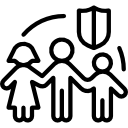 Stipras ģimenes paaudzēs 1
Galvenie UZDEVUMI
  rīcības virzienā:

Ģimeņu labklājības veicināšana, pārskatot pensijas, valsts sociālos pabalstus un atlīdzības, kā arī pilnveidojot nodokļu sistēmu, lai mazinātu nabadzības risku mājsaimniecībās ar bērniem, prioritāri daudzbērnu un viena vecāka ģimenēs un ģimenēs, kur kāds no vecākiem ir zaudējis darbspējas

Ģimenes kā vērtības stiprināšana sabiedrībā, t.sk. palielinot sociālo aizsardzību vecākiem, attīstot ģimenei draudzīgu vidi, godinot kuplās ģimenes, stiprinot tēvu lomu, pilnveidojot jauniešu izglītošanu un veicinot sabiedrības informētību, nodrošinot pierādījumos balstītas ģimenes politikas izstrādi un īstenošanu
Rīcības virziena INDIKATORI:

Summārais dzimstības koeficients

Nabadzības riska indekss bērniem

Nabadzības riska indekss ģimenēm, kurās viens pieaugušais audzina bērnus
Rīcības virziena IZAICINĀJUMI:

42,6 % mājsaimniecību ar vienu pieaugušo un bērniem ir grūtības segt ikdienas izdevumus

Ļoti augsts nabadzības risks mājsaimniecībās, kurās viens no vecākiem audzina apgādībā esošos bērnus – 32,6% 2017. gadā
Stipras ģimenes, veseli un aktīvi cilvēki
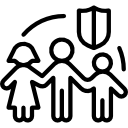 Stipras ģimenes paaudzēs 2
Galvenie UZDEVUMI
  rīcības virzienā:

Labvēlīgu apstākļu radīšana ģimenes un darba dzīves saskaņošanai, atbalstot elastīgā un attālinātā darba iespējas, veidojot ģimenei un darba ņēmējam draudzīgu darba vidi un pilnveidojot atbalstu ģimenes aprūpes pienākumu veikšanā

Pirmsskolas izglītības, bērnu aprūpes un organizēta brīvā laika pakalpojumu pieejamības uzlabošana

Remigrācijas veicināšana, attīstot visaptverošu atbalsta sistēmu remigrējošo ģimeņu iekļaušanai
Rīcības virziena INDIKATORI:

Nabadzības riska indekss mājsaimniecībām, ko veido divi pieaugušie un trīs un vairāk apgādībā esošu bērnu

Bērnu īpatsvars, kuri dzīvo kopā ar abiem vecākiem
Rīcības virziena IZAICINĀJUMI:

Daudzbērnu ģimenēs nabadzības riska indekss sasniedza 20,7%

Grūtības nodrošināt ģimenes un darba dzīves savienošanas iespējas, ja sievietēm netiek sniegtas pietiekamas sociālās garantijas  - iemesls, kāpēc jaundzimušo bērnu skaits nepieaug tik strauji
Stipras ģimenes, veseli un aktīvi cilvēki
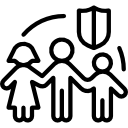 Sociālā iekļaušana 1
Galvenie UZDEVUMI
  rīcības virzienā:

Stereotipu mazināšana un diskriminācijas novēršana, stiprinot toleranci un iejūtību kā iekļaujošas sabiedrības pamatvērtības

Uz individuālām vajadzībām vērstu sociālo pakalpojumu pieejamība un sociālās inovācijas pakalpojumu nodrošināšana prioritārām grupām, īpaši personām ar invaliditāti, paliatīvās aprūpes pacientiem un senioriem

Sociālo darbinieku un sociālo pakalpojumu sniedzēju motivācijas sistēmas pilnveide un profesionālās kompetences stiprināšana
Rīcības virziena INDIKATORI:

Nabadzības riska indekss pēc sociālo transfertu saņemšanas

Nabadzības riska indekss pensionāriem (vecumā 65+gadi)

Aizbildnībā un audžuģimenēs dzīvojošu bērnu īpatsvars
Rīcības virziena IZAICINĀJUMI:

Izdevumi sociālajai aizsardzībai salīdzinoši nelieli

Nabadzības riskam Latvijā pakļauti 23,3% iedzīvotāju, jo īpaši seniori

Augsts iedzīvotāju īpatsvars, kas pakļauti materiālai nenodrošinātībai
 
Turpina samazināties sociālo transfertu ietekme uz nabadzības risku mazināšanu
Stipras ģimenes, veseli un aktīvi cilvēki
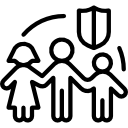 Sociālā iekļaušana 2
Galvenie UZDEVUMI
  rīcības virzienā:

Sociālās politikas plānošanas, uzraudzības un novērtēšanas stiprināšana, uzlabojot datu vākšanu, digitalizēto datu apriti, savietojamību, pakalpojumu administrēšanu, kā arī analīzi
 
Ģimeniskas vides veidošana ārpusģimenes aprūpē esošiem bērniem, viņu tiesību aizstāvības un interešu pārstāvniecības, sniegtā atbalsta un pakalpojumu uzlabošana

Nabadzības un ienākumu nevienlīdzības mazināšana, īpaši nabadzības riskam visvairāk pakļautajiem (pensionāri, personas ar invaliditāti)
Darba ar jaunatni nozīmes un veidu paplašināšana un stiprināšana
Rīcības virziena INDIKATORI:

Džini koeficients

Sabiedrībā balstītu sociālo pakalpojumu saņēmēju skaits uz 10 000 iedzīvotāju

Sociālo dienestu īpatsvars, kuri izpilda likumdošanā noteikto normu par minimālo sociālā darba speciālistu skaitu
Rīcības virziena IZAICINĀJUMI:

Latvijā joprojām saglabājas vieni no augstākajiem ienākumu nevienlīdzības rādītājiem starp ES valstīm

Finansiālu ierobežojumu dēļ profesionālu aprūpes pakalpojumu mājās neizmantoja 37,9% Latvijas iedzīvotāju
 
Personu ar invaliditāti īpatsvars patstāvīgo iedzīvotāju skaitā pamazām pieaug
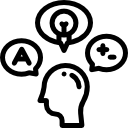 Zināšanas un prasmes personības un valsts izaugsmei
NAP2027 prioritātes “ZInāšanas un prasmes personības un valsts izaugsmei” ekspertu darba grupas sastāvs
KO PAREDZ NAP2027 PRIORITĀTES UN RĪCĪBAS VIRZIENI?
Zinātne sabiedrības attīstībai, tautsaimniecības izaugsmei un drošībai
Zināšanas un prasmes personības un valsts izaugsmei
radoša cilvēka izaugsme, jaunu teorētisku un praktisku zināšanu radīšana un pielietošana, kā arī augstas pievienotās vērtības un eksportspējīgu produktu un pakalpojumu izstrāde un uzlabošana.
mūsdienu dzīves ritms pieprasa no cilvēka būt elastīgam un gatavam pārmaiņām, lai veiksmīgi attīstītu savas zināšanas un prasmes, un pielāgotos darba tirgum. Prioritāte fokusējas uz zināšanu un prasmju apjomu un kvalitāti, kas ir svarīgs resurss individuālajai un valsts izaugsmei, apgūstot nepieciešamās prasmes un zināšanas, strādājot labā darbavietā, veicot uzņēmējdarbību vai radot jaunas praktiskas/teorētiskas zināšanas.
Kvalitatīva, pieejama, iekļaujoša izglītība
kvalitatīva prasmju un zināšanu ieguve visām mērķgrupām, iekļaujot visas izglītības pakāpes, veidus un formas; atspoguļo izglītībā un apmācībā iegūto, t.sk. digitālās un karjeras vadības prasmes, mediju un informācijas pratību, personības attīstībai un produktīvai darba dzīvei
Zināšanas un prasmes personības un valsts izaugsmei
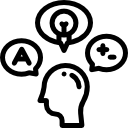 Zinātne sabiedrības attīstībai, tautsaimniecības izaugsmei un drošībai
Galvenie UZDEVUMI
  šajā rīcības virzienā:

Pētniecības cilvēkresursu kapacitātes celšana, doktorantu atbalsts, ārvalstu pētnieku un profesoru piesaiste

Zinātnes starptautiskā sadarbība

Trīs pīlāru finansēšanas modeļa ar snieguma un inovācijas stimuliem efektīva ieviešana augstākajā izglītībā un zinātnē

Tirgus orientētās pētījumu programmas publiskā un privātā sektora sadarbībā

Valsts institūciju un publisko kapitālsabiedrību pieprasījuma veidošana un ieguldījums tautsaimniecībai nozīmīgu pētījumu izstrādei
Rīcības virziena     INDIKATORI:

Finansējuma pētniecībai un attīstībai īpatsvars no IKP

Nodarbinātā zinātniskā personāla īpatsvars kopējā nodarbināto skaitā

Publikāciju, kuras iekļautas starp 10% nozares citētāko pasaules publikāciju, īpatsvars no visām Latvijas autoru publikācijām

Uzņēmumu finansējums P&A aktivitātēm valsts sektorā un augstākās izglītības sektorā, % no visa P&A finansējuma
Rīcības virziena    IZAICINĀJUMI:

Nepietiekams un nestabils  finansējums pētniecībai un attīstībai

Zema un lejupejoša pētniecības kapacitāte

Nepietiekama zinātnes iekšējā konkurence,  internacionalizācija un izcilība
Zināšanas un prasmes personības un valsts izaugsmei
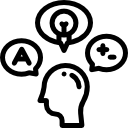 Kvalitatīva, pieejama, iekļaujoša izglītība
Galvenie UZDEVUMI
  šajā rīcības virzienā:

Jaunā mācību satura un pieejas vispārējā izglītībā kvalitatīva ieviešana
 
Izcilu pedagogu sagatavošana, piesaiste, pedagogu atalgojuma paaugstināšana

Augstskolu kā inovācijas centru un kvalitatīvas izglītības sniedzēju stiprināšana

Profesionālās izglītības modernizācija un darba vidē balstītas mācības

Mūžizglītības plašāka un efektīvāka īstenošana

Pasākumi visu veidu vardarbības mazināšanai izglītības iestādēs
Rīcības virziena INDIKATORI:

15 gadus vecu skolēnu ar augstiem mācību sasniegumiem lasīšanā, matemātikā un dabaszinātnēs īpatsvars

Dabaszinātņu, matemātikas un informācijas tehnoloģiju jomu absolventu īpatsvars

9. klašu beidzēju, kas turpina izglītošanos profesionālās izglītības programmās

No iebiedēšanas (vairākas reizes mēnesī) cietušie bērni (15 g. vecumā)
Rīcības virziena IZAICINĀJUMI:

Neefektīvs skolu tīkls un nepietiekama talantu attīstība

Zems pedagoga profesijas prestižs un atalgojums
 
Izglītības kvalitāte visiem un visos izglītības līmeņos

STEM/STEAM un digitālo kompetenču  attīstība nākotnes ekonomikas vajadzībām

Iekļaujoša izglītība
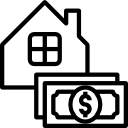 Uzņēmumu konkurētspēja un materiālā labklājība
NAP2027 prioritātes “ZInāšanas un prasmes personības un valsts izaugsmei” ekspertu darba grupas sastāvs
KO PAREDZ NAP2027 PRIORITĀTES UN RĪCĪBAS VIRZIENI?
Produktivitāte un inovācija
Uzņēmumu konkurētspēja un materiālā labklājība
spēja inovācijas rezultātā radīt un pārdot augstas pievienotās vērtības eksportējamus produktus un pakalpojumus, investīciju piesaistei tehnoloģiju un iekārtu modernizēšanai, lai celtu darba ražīgumu, un uzlabotu izmaksu efektivitāti, kā arī spēja rast jaunus tirgus.
ir dzīves kvalitātes ekonomiskais un sociālais kritērijs. To veido uzņēmumu konkurētspēja un ražīgums, kas ļauj cilvēkam strādāt savām spējām atbilstošu darbu, gūstot pietiekamus ienākumus, kas kopā ar vietējo pieprasījumu pozitīvi ietekmē tautsaimniecības izaugsmi un dzīves kvalitāti. Indivīda spējas un iespējas veikt uzkrājumus un noturēt citus aktīvus vairo materiālu labklājību un amortizē labklājības riskus.
Kapitāls un uzņēmējdarbības vide
mājsaimniecību dažāda veida uzkrājumi, kas būtiski kopējai labklājībai un kalpo kā papildu ieņēmumu avots, kā arī sadzīvisko risku vadīšanas rīks. Priekšnosacījumi uzkrājumu veidošanai ir individuālais ienākumu pieaugums un finanšu sektora stabilitāte, būtisks ir pieaugošs finanšu pakalpojumu klāsts un to pieejamība, kā arī indivīda zināšanu, izpratnes un finanšu pratības līmeņa celšana.
Darbs un ienākumi
dod cilvēkam iespēju, aktīvi piedaloties darba tirgū, apgūstot papildu zināšanas un individuālo darba ražīgumu, nodrošināt savu materiālo labklājību. Valsts uzdevums ir radīt priekšnosacījumus iedzīvotāju ekonomiskajai aktivitātei un konkurētspējīgai uzņēmējdarbības videi un īpaši atbalstīt tās iedzīvotāju grupas, kuru iesaiste darba tirgū un sabiedriskajās aktivitātēs prasa specifisku, personificētu atbalstu. Ienākumu pieaugums un to nevienlīdzības mazināšana ir sasniedzami ar legālu nodarbinātību, produktivitātes pieaugumu, sociāli atbildīgu fiskālo politiku, sociālās apdrošināšanas un materiālā atbalsta politiku, kas paredz adekvātu ienākumu aizvietojumu noteiktās dzīves situācijās (pensionēšanās, bērna piedzimšana, slimība, invaliditāte, bezdarbs u.c.).
Uzņēmumu konkurētspēja un materiālā labklājība
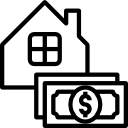 Produktivitāte un inovācija
Galvenie UZDEVUMI
  rīcības virzienā:

Atbalsta fokuss uz 5 viedās specializācijas jomām

Valsts, uzņēmēju un zinātnes sadarbība jaunu produktu un pakalpojumu attīstībai

Stratēģisku inovācijas partnerību un ekosistēmu attīstība

Vietējā kapitāla aktivizēšana un ārvalstu investoru piesaiste augstas pievienotās vērtības eksporta veicināšanai

Digitālo tehnoloģiju (digitalizācija, automatizācija, robotizācija, mākslīgais intelekts u.c.) plašāka pielietošana uzņēmējdarbībā

5000 inovatīvi aktīvo uzņēmumu kopas monitorēšanas sistēmas izstrādāšana precīzākai produktivitātes izmaiņu novērtēšanai
Rīcības virziena INDIKATORI:

Nominālā darbaspēka produktivitāte uz nostrādāto stundu, % no ES27 vid.

Zināšanu un tehnoloģiju izlaide, vieta Global Innovation Index reitingā

Eksporta vienības vērtības pieauguma temps, %
Rīcības virziena IZAICINĀJUMI:

Zema uzņēmējdarbības produktivitāte un efektivitāte

Zems inovācijas līmenis, lai radītu augstākas pievienotās vērtības preces un pakalpojumus 

Spēja radītos produktus pārdot dārgāk ārējos tirgos
Uzņēmumu konkurētspēja un materiālā labklājība
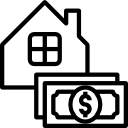 Darbs un ienākumi
Galvenie UZDEVUMI
  rīcības virzienā:

Darbaspēka remigrācija un kvalificēta ārvalstu darbaspēka piesaiste

Aktīvās darba tirgus politikas attīstīšana un nelabvēlīgākā situācijā esošo darba tirgus dalībnieku atbalstīšana

Kvalitatīvu (t.sk. drošu) darba vietu izveide un uzturēšana

Darbaspēka nodokļu sloga mazināšana zemu ienākumu saņēmējiem, vērtējot kontekstā ar sociālā nodrošinājuma sistēmu

Adekvāti valsts sociālās apdrošināšanas (pabalsti, pensijas) pakalpojumi atbilstoši nodarbinātā veiktajām valsts sociālās apdrošināšanas iemaksām

Sabiedrības finanšu pratības celšana
Rīcības virziena   INDIKATORI:

Nodarbinātības līmenis (grupā 20-64 un 65-74 gadi), %

Sociāli apdrošināto personu īpatsvars, kuru valsts sociālās apdrošināšanas obligāto iemaksu objekts ir zem minimālās algas, % no nodarbinātajiem

Nodokļa ķīlis, %

Parāda attiecība pret ienākumiem mājsaimniecībām ar ienākumiem zem 20 ienākumu procentilēm
Rīcības virziena IZAICINĀJUMI:

Neatbilstība darbaspēka pieprasījumā un piedāvājumā, t.sk., reģionālās atšķirības 

Zema darba vietu kvalitāte

Augsts darbaspēka nodokļu slogs  zema ienākuma saņēmējiem 
 
Augstas atsevišķu iedzīvotāju grupu finanšu saistības un zema finanšu pratība
Uzņēmumu konkurētspēja un materiālā labklājība
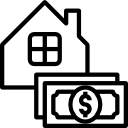 Kapitāls un uzņēmējdarbības vide
Galvenie UZDEVUMI
  rīcības virzienā:

Vietējās un ārvalstu investīcijas atbalstošas vides attīstīšana 

Kapitāla tirgus (t.sk. "zaļo" finansēšanas instrumentu) attīstīšana un finansējuma pieejamības veicināšana

Arvien lielākas iedzīvotāju daļas motivēšana iesaistīties uzņēmējdarbībā

Konkurētspējīgs un atvērts regulējums nākotnes tehnoloģijām

Valsts pārvaldes rīcībā esošo datu saprātīga atvēršana
Rīcības virziena INDIKATORI:

Globālais konkurētspējas indekss, Institūciju rādītājs, vērtējums

Bruto pamatkapitāla veidošana, % no IKP

Digitālo tehnoloģiju integrācija, %
Rīcības virziena IZAICINĀJUMI:

Nepietiekama publiskās pārvaldes efektivitāte, biznesa pārregulācija un reaģēšana uz biznesa vides vajadzībām
  
Relatīvi zema ārvalstu kapitāla ieplūšana Latvijas tautsaimniecībā, kā arī iekšzemes kapitāla piesaiste uzņēmējdarbībā

Lēna uzņēmumu digitālā pārveide un digitālo tehnoloģiju integrācija uzņēmumos
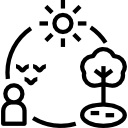 Kvalitatīva dzīves vide un teritoriju attīstība
NAP2027 prioritātes “Kvalitatīva dzīves vide un teritoriju attīstība” ekspertu darba grupas sastāvs
KO PAREDZ NAP2027 PRIORITĀTES UN RĪCĪBAS VIRZIENI?
Daba un vide
Kvalitatīva dzīves vide un teritoriju attīstība
iedzīvotāji var dzīvot kvalitatīvā, bioloģiski daudzveidīgā vidē, kurā tiek efektīvi samazināts vides piesārņojums un nodrošināta ilgtspējīga un pārdomāta dabas resursu izmantošana. Latvijas bioloģiskā daudzveidība, ekoloģiskie procesi un unikālās dabas un kultūrvēsturiskās ainavas ir nacionālas un starptautiskas nozīmes bagātība, kas ir priekšnoteikums iedzīvotāju dzīves vides kvalitātei.
ietver rūpes par apkārtējo vidi un infrastruktūru - faktoru kopumu, kas raksturo vides kvalitāti un tīrību, kā arī svarīgāko pakalpojumu (transports, mājoklis, elektroenerģija, digitālie pakalpojumi) kvalitāti un pieejamību. Tas uzlabo iespēju vienlīdzību, sekmē cilvēka darba ražīgumu un uzlabo dzīves kvalitāti. Apkārtējā vide iedzīvotāju dzīves kvalitātei ir vienlīdz svarīga kā ekonomikas un sociālie aspekti.
Līdzsvarota reģionālā attīstība
ietver reģionu potenciāla attīstību un ekonomisko atšķirību mazināšanu, stiprinot to iekšējo un ārējo konkurētspēju, kā arī nodrošinot teritoriju specifikai atbilstošus risinājumus apdzīvojuma un dzīves vides attīstībai.
Tehnoloģiskā vide un pakalpojumi
Mājokļi
infrastruktūras, tehnoloģiju un datu pieejamība, ērti, kvalitatīvi un videi draudzīgi mobilitātes, enerģijas un informācijas pakalpojumi. Dzīves kvalitāte nav iedomājama bez sabiedriskajiem pakalpojumiem, t.sk. pieejama sabiedriskā transporta un transporta infrastruktūras, ilgtspējīgiem un pieejamiem energoresursiem.
pienācīgs mājoklis drošā dzīves vidē ir viena no cilvēka pamatvajadzībām, kas saistīta ar nepieciešamību pēc drošības, aizsardzības, privātuma, siltuma. Mūsdienās tas nozīmē mājokli ar ērtībām un sadzīvei nepieciešamajām iekārtām.
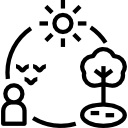 Kvalitatīva dzīves vide un teritoriju attīstība
Daba un vide
Galvenie UZDEVUMI
  rīcības virzienā:

Tehnoloģiju atklājumi, kas aizstāj fosilo kurināmo ar izmaksu efektīviem AER risinājumiem

Oglekļa dioksīda piesaistes palielināšana dabas kapitāla ilgtspējīgā apsaimniekošanā

Pasākumi atkritumu pārstrādes palielināšanai, noglabājamo atkritumu samazināšanai un resursu efektīvākai izmantošanai

Bioloģiskās daudzveidības aizsardzības mērķu noteikšana un dabas vērtību saglabāšana

Izpratnes veidošana par paradumu un dzīvesveida maiņas nepieciešamību
Rīcības virziena INDIKATORI:

Kopējo SEG emisiju intensitāte pret IKP

Lauku / meža putnu indekss

Sadzīves atkritumu pārstrādes līmenis
Rīcības virziena IZAICINĀJUMI:

Zinātniskā kapacitāte klimatneitrālu tehnoloģiju jaunradei

Mežsaimniecības politika un CO2 piesaistes iespējas

Meža nozares attīstība /  nodarbinātība / bioloģiskās daudzveidības saglabāšana / godīgas kompensācijas

Neilgtspējīgs patēriņš un paradumi
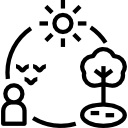 Kvalitatīva dzīves vide un teritoriju attīstība
Tehnoloģiskā vide un pakalpojumi
Galvenie UZDEVUMI
  rīcības virzienā:

Efektīvs sabiedriskā transporta tīkls – princips «dzelzceļš kā mugurkauls»; Rīgas un Pierīgas sadarbība; risinājumi integrēta sabiedriskā transporta tīkla funkcionalitātei

Ceļu un ielu drošība -  lielu transporta plūsmu novirzīšana no apdzīvotām vietām; autoceļu un ielu infrastruktūras būvniecība; 

Starptautiskā savienojamība un tranzīta konkurētspēja– Rail Baltica projekts; Rīga - multimodāls transporta centrs un moderns Z-Eiropas aviācijas mezgls

Valsts un pašvaldību e-pakalpojumi -  principa «digitāls pēc noklusējuma» ieviešana; IKT procesu centralizācija; atvērtība privātā sektora risinājumiem

Enerģijas pieejamība - Baltijas elektrotīklu sinhronizācija un gāzes vienotā tirgus izveide, atbalsts mājsaimniecību enerģētikas mikroprojektiem enerģijas ražošanai pašu patēriņam; energoefektivitāte.
Rīcības virziena IZAICINĀJUMI:

Nevienmērīga infrastruktūras pieejamība uzņēmējdarbības vietās un apdzīvotās teritorijās (autoceļu kvalitāte, digitālās, ETL uzlādes) 

Nepieciešamība nodrošināt kvalitatīvus valsts un pašvaldību pakalpojumus maza blīvuma apdzīvotības apstākļos 

Potenciāls lokāliem energoapdādes risinājumiem, aprites ekonomika

Emisiju ietilpīgi ražošanas līdzekļi un autoparks
Rīcības virziena INDIKATORI:

Transporta infrastruktūras indekss 

Ceļu satiksmes negadījumos bojā gājušo skaits

Enerģijas trilemmas indekss

Digitālas ekonomikas un sabiedrības indekss
[Speaker Notes: Latvijā 2017. gadā bija nedaudz mazāk par 2 miljoniem iedzīvotāju, kas ir par 13 % mazāk nekā 2005. gadā. Tās iedzīvotāju blīvums (30 cilvēki/km2) ir zemāks nekā lielākajā daļā ESAO Eiropas valstu, un iedzīvotāji ir koncentrēti dažās pilsētu teritorijās. Mazā iedzīvotāju blīvuma dēļ ir dārgi nodrošināt plašu pieeju sabiedriskajiem pakalpojumiem un infrastruktūrai, kas veicina pastāvīgu reģionālo nevienlīdzību ekonomikas un nodarbinātības iespējās un attiecīgi arī rada dzīves kvalitātes atšķirības.]
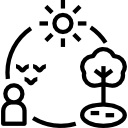 Kvalitatīva dzīves vide un teritoriju attīstība
Līdzsvarota reģionālā attīstība
Galvenie UZDEVUMI
  rīcības virzienā:

Atbalsts uzņēmējdarbībai - mobilitātei un infrastruktūrai, jaunām darbavietām, sadarbība,  administratīvā sloga mazināšana, atbalstoša nodokļu sistēma

Reģionālās izaugsmes fonds - mērķtiecīgiem ieguldījumiem kopējiem reģiona projektiem

Plānošanas reģionu/pašvaldību sadarbība – pilsētas un lauku telpas mijiedarbība, sabiedriskā transporta risinājumi, koplietošanas infrastruktūra (t.sk. ceļi), komunālie pakalpojumi

Pašvaldību efektivitāte - alternatīvi risinājumi pakalpojumu sniegšanai attālās apdzīvotās vietās, e-pakalpojumi
Rīcības virziena IZAICINĀJUMI:

Maz inovatīvu un tehnoloģiski ietilpīgu uzņēmējdarbības formu reģionos

Sabiedrības novecošanās un iedzīvotāju migrācija uz attīstības centriem

Vājas digitālās pamatprasmes

Nepietiekama attīstības centru un to attālāko teritoriju ekonomikas sadarbības veidošana

Perifēriju iztukšošanās / valsts ilgtspēja
Rīcības virziena INDIKATORI:

Kopējā pievienotā vērtība statist. reģionos, īpatsvars

Bruto mēneša vid. darba samaksa reģionos, 4 mazāk attīst. reģionu vid. līmenis pret augstāk attīstīto reģionu 

Nefinanšu investīciju piesaiste reģionos, 4 mazāk attīst. reģionu vid. līmenis pret augstāk attīstīto reģionu
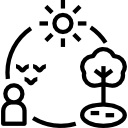 Kvalitatīva dzīves vide un teritoriju attīstība
Mājokļi
Galvenie UZDEVUMI
  rīcības virzienā:

Sociālo mājokļu atjaunošana un jaunu mājokļu būvniecība un atbalsts maznodrošinātām personām dzīvesvietas maiņai nodarbinātības uzlabošanā 

Atbalsts ģimenēm ar bērniem mājokļu iegādei vai būvniecībai

Finanšu instruments zemu izmaksu mājokļu būvniecībai, t.sk. mehānisms un normatīvais regulējums, kas veicinātu bezpeļņas vai zemas-peļņas īres māju būvniecību

Esošo mājokļu kvalitātes uzlabošana – energoefektivitāte, piemērošana cilvēkiem ar invaliditāti

Efektīva mājokļu īres tirgus tiesiskā regulējuma izveidošana, būvniecības netiešo izmaksu samazināšana, procesu vienkāršošana
Rīcības virziena INDIKATORI:

Personas, kas reģistrētas pašvaldības palīdz. reģistrā mājokļa jaut. risināšanai

Atjaunoto mājokļu daudzums gadā (% no visiem)

Ekspluatācijā pieņemto jauno dzīvokļu skaits

Dzīvokļu īpašumu skaits, kuriem uzlabota energoefektivitāte
Rīcības virziena IZAICINĀJUMI:

Nepietiekams finansējums zemu ekspluatācijas un būvniecības izmaksu sociālo mājokļu būvniecībai

Zema dzīvojamo ēku energoefektivitāte

Mājokļu drošība un kvalitāte/ fonda atjaunošanās ātrums

Mājokļu īres tirgus labāka funkcionēšana
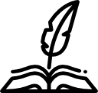 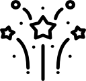 Kultūra un sports aktīvai un pilnvērtīgai dzīvei
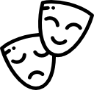 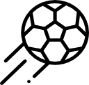 NAP2027 prioritātes “Kultūra un sports aktīvai un pilnvērtīgai dzīvei” ekspertu darba grupas sastāvs
KO PAREDZ NAP2027 PRIORITĀTES UN RĪCĪBAS VIRZIENI?
Cilvēku līdzdalība kultūras un sporta aktivitātēs
Kultūra un sports aktīvai un pilnvērtīgai dzīvei
iedzīvotāju vēlme un iespējas iesaistīties kultūras un sportiskās aktivitātēs, īstenot savu radošo potenciālu, attīstīt talantus un izkopt identitāti neformālās izglītības, kultūras un brīvā laika pavadīšanas aktivitātēs.
aktivitāšu kopums, kas vērsts uz cilvēka garīgo un fizisko spēku atjaunošanu, emocionālo labsajūtu un intelektuālā potenciāla atraisīšanu, un kultūras vērtību saglabāšanu un jaunradi. Kultūra, sports un atpūta veido ne tikai stipras kopienas, nacionālo pašapziņu, bet arī stiprina pilsonisko sabiedrību; tāpat būtiska ir kultūrkapitāla ilgtspējas uzturēšana.
Kultūras un sporta devums ilgtspējīgai sabiedrībai
mākslinieciski daudzveidīga un augstvērtīga kultūras un sporta pasākumu piedāvājuma radīšana, kas rosina iedzīvotājus tos apmeklēt, lai intelektuāli un emocionāli bagātinātos un atpūstos.
Kultūra un sports aktīvai un pilnvērtīgai dzīvei
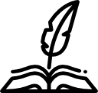 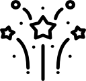 Cilvēku līdzdalība kultūras un sporta aktivitātēs
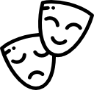 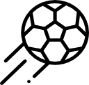 Rīcības virziena INDIKATORI:

Iedzīvotāju (15–74 g.v.) īpatsvars ar pietiekamu fizisko aktivitāti (vismaz 4–7 reizes nedēļā 30 min.)
Mājsaimniecību patēriņš kultūrai un atpūtai no kopējiem izdevumiem
Dalībnieku skaits mākslinieciskās pašdarbības kolektīvos kultūras centros
Galvenie UZDEVUMI
  rīcības virzienā:

Informēt par kultūras un sporta aktivitāšu iespējām un nozīmi veselības veicināšanā un personības attīstībā
Iedzīvotāju iesaistīšana kultūras un sporta aktivitātēs, piedāvājot daudzveidīgas neformālās izglītības, kultūrpolitikas un sporta aktivitātes
Starpinstitucionālā sadarbība koordinētai kultūras un sporta infrastruktūras izmantošanai, uzlabojot iedzīvotāju dzīves kvalitāti, kopprojektu īstenošana
Kultūras mantojuma, sporta tradīciju un vērtību saglabāšana un nodošana nākamajām paaudzēm, t.sk. izmantojot IKT risinājumus
Zinošu un profesionālu nozares pedagogu sagatavošana, izmantojot progresīvas izglītības programmas
Rīcības virziena IZAICINĀJUMI:

Bērnu un pieaugušo mazkustīgs dzīvesveids

Sporta un kultūras infrastruktūras kvalitāte un pieejamība

Vāji koordinēts un reģionāli nevienlīdzīgs kultūras un sporta piedāvājums

Cilvēkresursu atjaunotne sportā un kultūrā
Kultūra un sports aktīvai un pilnvērtīgai dzīvei
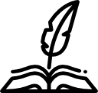 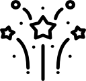 Kultūras un sporta devums ilgtspējīgai sabiedrībai
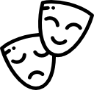 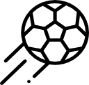 Galvenie UZDEVUMI
  rīcības virzienā:
Latvijas tēla popularizēšana, piesaistot kultūras un sporta pakalpojumu patērētājus un investīcijas
Sistēma koordinētai kultūras un sporta pakalpojumu un infrastruktūras pārvaldībai
Nozares finansēšanas sistēmas pilnveide, t.sk. atbalstot starptautisko pasākumu organizēšanu, paaugstinot konkurētspēju
Atbalsts profesionālajai mākslinieciskajai jaunradei
Atbalsts dzīvesstila uzņēmumiem un NVO kultūras, radošo industriju un aktīvās atpūtas jomā
Jauno talantu apzināšana kultūrā un sportā, pieredzējušo un starptautisku atzinību guvušo iesaiste jauno talantu skološanā, pieredzes nodošana
Rīcības virziena IZAICINĀJUMI:

Nacionālā kultūrtelpa, vērtības un sports kā eksporta veicinātājs

Starptautisku pasākumu organizēšana investīciju piesaistei

Jaunrade, radošās industrijas kā inovācijas ģenerators

Talanti – to meklēšana, attīstīšana un noturēšana
Rīcības virziena INDIKATORI:

Eksporta daļa valsts kopējā kultūras preču apjomā

Ārvalstu vairākdienu ceļotāju Latvijā kopējie izdevumi

Latvijā sarīkoto starptautisko sporta sacensību un dalībnieku skaits gadā

Kultūras pasākumu apmeklējumu skaits gadā uz 100 iedzīvotājiem
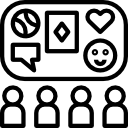 Vienota, droša un atvērta sabiedrība
NAP2027 prioritātes “Vienota, droša un atvērta sabiedrība” ekspertu darba grupas sastāvs
KO PAREDZ NAP2027 PRIORITĀTES UN RĪCĪBAS VIRZIENI?
Saliedētība
Vienota, droša un atvērta sabiedrība
cilvēka vēlmei dzīvot, strādāt un veidot ģimeni Latvijā ir svarīga piederības sajūta sabiedrībai un valstij, kas galvenokārt balstās spējā uzticēties līdzcilvēkiem un valstij. Uzticēšanās un piederība rodas dabīgi, cilvēkiem saliedējoties kopīgos darbos, kā arī līdzdarbojoties lēmumu pieņemšanā visos līmeņos: savā kopienā, pašvaldībā un valstī.
pauž demokrātisko un sociālo vērtību kopumu, kas ietver pilsoniskās identitātes apzināšanos, iedzīvotāju savstarpējo uzticēšanos, piederības sajūtu sabiedrībai un valstij, līdzdalību sabiedriskajos procesos un uzticēšanos valsts pārvaldei un tiesībsargājošajām iestādēm, kā arī pārliecību par savu personisko drošību un tiesību efektīvu aizsardzību. Valsts drošības un iekšējās stabilitātes garantēšana ir nozīmīga nacionālo interešu prioritāte, kas prasa visaptverošu pieeju valsts aizsardzībai, stiprinot sabiedrības un valsts institūciju sadarbību.
Drošība
iedzīvotāju pārliecība par savu tiesību un interešu aizsardzību pret iekšējiem un ārējiem drošības riskiem, pārliecība par tiesībsargājošo iestāžu pieejamību un uzticēšanās tām. Kompetento dienestu spēja prognozēt un identificēt iespējamos nākotnes drošības izaicinājumus, sekmējot drošas, stabilas un paredzamas dzīves vides izveidi Latvijā.
Tiesiskums un pārvaldība
uzticama mūsdienīga, ērti pieejama, droša un nekorumpēta valsts pārvalde un tiesībaizsardzības sistēma, tostarp efektīvi funkcionējoša tiesu sistēma. Jāvairo sabiedrības uzticība tiesībaizsardzības un vienlīdzības mērķiem, tostarp uzlabojot normatīvā regulējuma kvalitāti un novērošot tā pretrunīgumu.
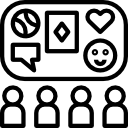 Vienota, droša un atvērta sabiedrība
Saliedētība
Galvenie UZDEVUMI
  rīcības virzienā:

Nacionālās identitātes apziņas stiprināšana dažādām iedzīvotāju grupām

Sabiedrības pašorganizēšanās - iesaiste nevalstiskajās organizācijās, t.sk. jauniešu

Komunikācijas uzlabošana starp dažādām Latvijas iedzīvotāju grupām

Latviešu valodas lomas stiprināšana
Medijpratības stiprināšana sabiedrībā - viltus ziņu atpazīšana un kritiskā domāšana
Rīcības virziena INDIKATORI:
Iedzīvotāju īpatsvars, kas uzskata sevi par piederīgiem LV, %

Iedzīvotāju savstarpējā uzticēšanās

Iedzīvotāju pilsoniskās līdzdalības indekss

Latv. valodas lietojuma pieaugums

Medijpratība
Rīcības virziena IZAICINĀJUMI:

Savstarpējā uzticēšanās, spēja sadarboties

Cilvēka līdzdalība savu un valsts jautājumu risināšanā

Sabiedrības daudzveidības uzskatīšana par resursu

Savstarpēja komunikācija - nepakļaušanās šķelšanai
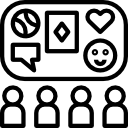 Vienota, droša un atvērta sabiedrība
Tiesiskums un pārvaldība 1
Galvenie UZDEVUMI
  rīcības virzienā:

Tiesiskuma un demokrātiskas valsts apziņas stiprināšana

Strīdu risināšanas un alternatīvo strīdu risināšanas kultūras attīstība

Uz indivīda vajadzībām orientēti, savstarpēji koordinēti un digitāli risinājumi un pakalpojumi

Pārvalde sniedz saprotamu informāciju – proaktīvi
Rīcības virziena INDIKATORI:

Iedzīvotāju apmierinātība ar valsts pārvaldes pakalpojumiem

Politiskās uzticēšanās indeksi

Pilsoniskās līdzdalības indekss

Iedzīvotāju uztvere par iespēju ietekmēt Saeimas un valdības darbu, %
Rīcības virziena IZAICINĀJUMI:

Ne visi ir pozitīvās domās par valsts pārvaldību 

birokrātija 
lēni tiesībaizsardzības procesi

Ne visi jūt, ka pārvaldību var ietekmēt
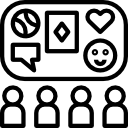 Vienota, droša un atvērta sabiedrība
Tiesiskums un pārvaldība 2
Galvenie UZDEVUMI
  rīcības virzienā:

Tiesībaizsardzības iestāžu sadarbība, juridisko procesu vienkāršošana

Ārpustiesas strīdu izskatīšanas iespēju plašāka izmantošana

Vienota, droša un pieejama bērnu tiesību aizsardzības sistēma
Rīcības virziena INDIKATORI:

Iedzīvotāju uzticēšanās tiesībaizsardzības sistēmai, %

Lietu izskatīšanas ilgums tiesās
Rīcības virziena IZAICINĀJUMI:

Lēni tiesībaizsardzības procesi

Nepilnīga bērnu tiesībaizsardzība
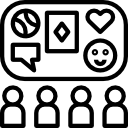 Vienota, droša un atvērta sabiedrība
Drošība
Galvenie UZDEVUMI
  rīcības virzienā:

Cilvēku rīcībspējas stiprināšana ārkārtas gadījumos

Profesionālo dienestu reaģēšanas spēju stiprināšana

Vardarbības risku prevencija sabiedrībā

Efektivizēta sodu izpilde un resocializācijas sistēma
Rīcības virziena INDIKATORI:

Mirušo skaits no ārējiem nāves cēloņiem

Valsts aizsardzība ir visas sabiedrības atbildība

Noziedzīgu nodarījumu skaits uz 10 000 iedzīvotājiem

Personu īpatsvars, kuri cietuši no vardarbības
Rīcības virziena IZAICINĀJUMI:

Cilvēkiem jāzina, kā rīkoties ārkārtas situācijās

Cilvēkiem jāpaļaujas uz valsts dienestiem

Sabiedrisko drošību nodrošina un tiesībaizsardzību īsteno profesionāls un mūsdienu sabiedrības prasībām atbilstošs personāls
Turpmākie soļi
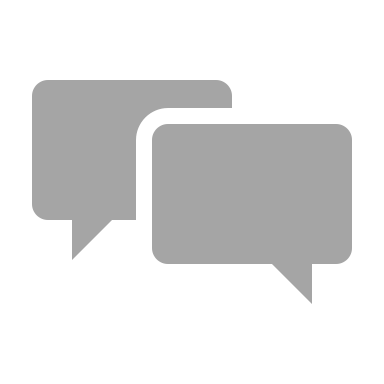 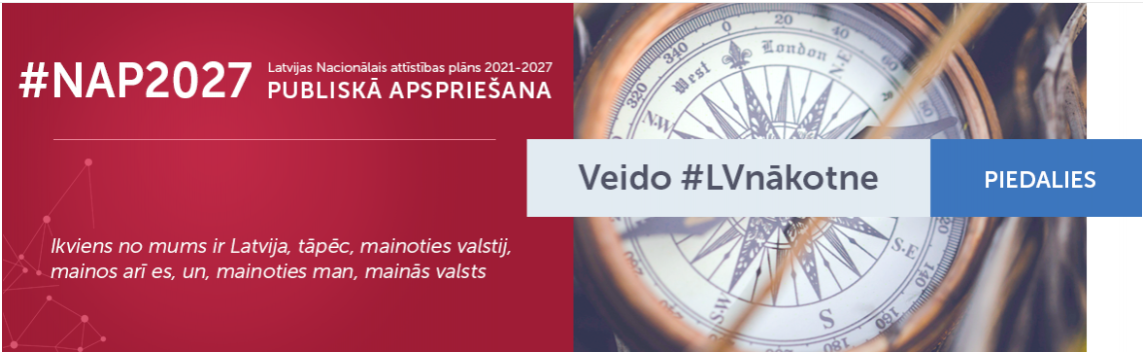 PKC mājaslapā www.pkc.gov.lv  NAP2027 1. redakcijas apspriešanas rīkā var izteikt viedokli un sniegt priekšlikumus par:
visu NAP2027 1. redakciju kopumā
stratēģiskajiem mērķiem
prioritātēm, to rīcības virzieniem un uzdevumiem
NAP2027 sasaiste ar finanšu resursiem
Rezultāts – pilnīga informācija par plānotajiem pasākumiem un projektiem
Zināt
Prioritizēt
Rezultāts – projektu un pasākumu ranžējums atbilstoši to efektivitātei un atdevei
Lemt
Rezultāts – NAP2027 finanšu pielikums ar nākamajā periodā indikatīvi atbalstāmajiem projektiem
NAP finansēšanas karte
NAP finansēšanas kārtību nosaka Likums par budžetu un finanšu vadību.
NAP iezīmē indikatīvo attīstības finansējumu - mērķu, prioritāšu un rīcības virzienu īstenošanai. 
NAP ieviešana neizslēdz citu MK nosprausto mērķu finansējuma palielinājumu.

NAP ieviešanas instrumenti ir:
valsts un pašvaldību budžeta līdzekļi; 
ES fondu, programmu un instrumentu līdzekļi;
citi ārvalstu finanšu instrumenti;
uzņēmumu, NVO, sociālo partneru, citu valdības partneru finansējums; 
kā arī iedzīvotāju, kuri mikrolīmenī sniedz būtisku ieguldījumu valsts attīstībā.
NAP uzraudzība un novērtēšana
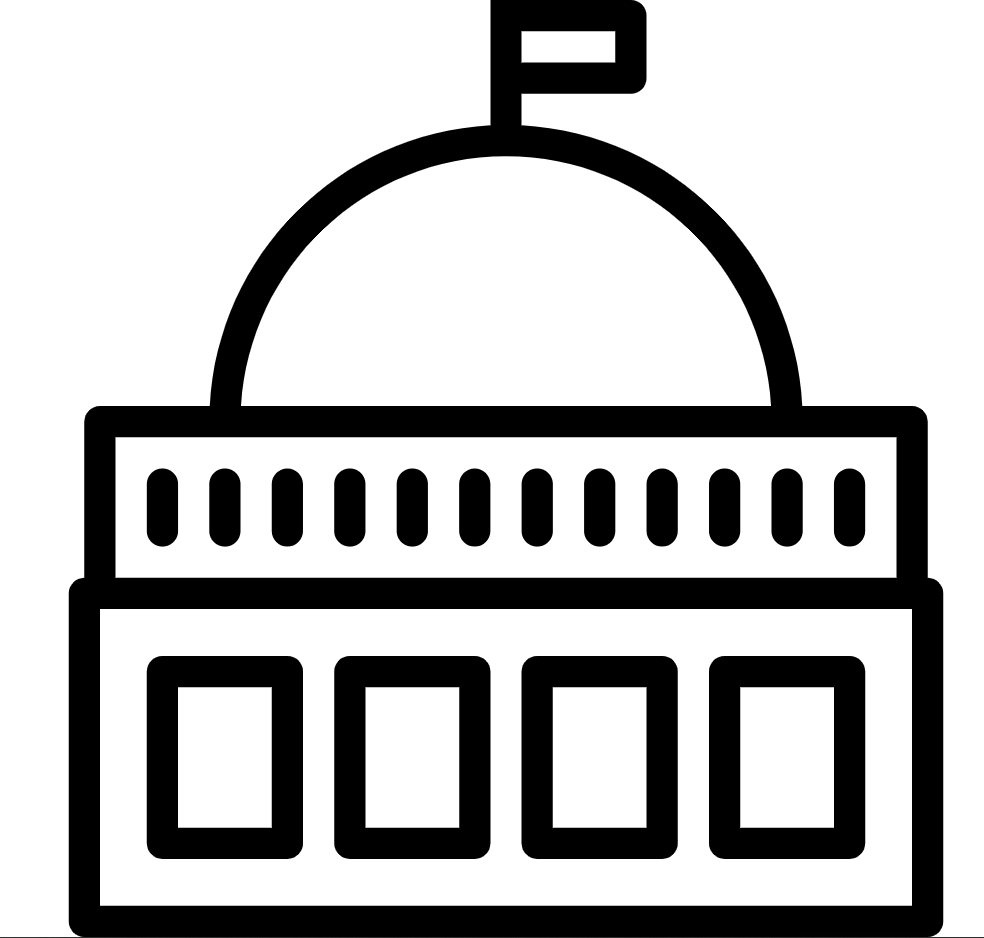 Būtiska loma NAP2027 uzraudzības un novērtēšanas procesā ir Saeimai. 

MK reizi divos gados iesniedz izskatīšanai Saeimā ziņojumu par Latvija2030, NAP2027 īstenošanu un  valsts ilgtspējīgu attīstību.

Ziņojums tiek izstrādāts sadarbībā ar nozaru ministrijām un nevalstiskajām organizācijām. Ziņojums informē sabiedrību par progresu konkrētos valsts ilgtspējīgas attīstības virzienos.

NAP2027 ir ietvertas indikatoru sasniedzamās vērtības 2024. un 2027. gadā.  

Tas ļaus procesa vidū izvērtēt virzību uz nospraustajiem mērķiem un nepieciešamības gadījumā lemt par papildu uzdevumiem vai nepieciešamu resursu pārdali.
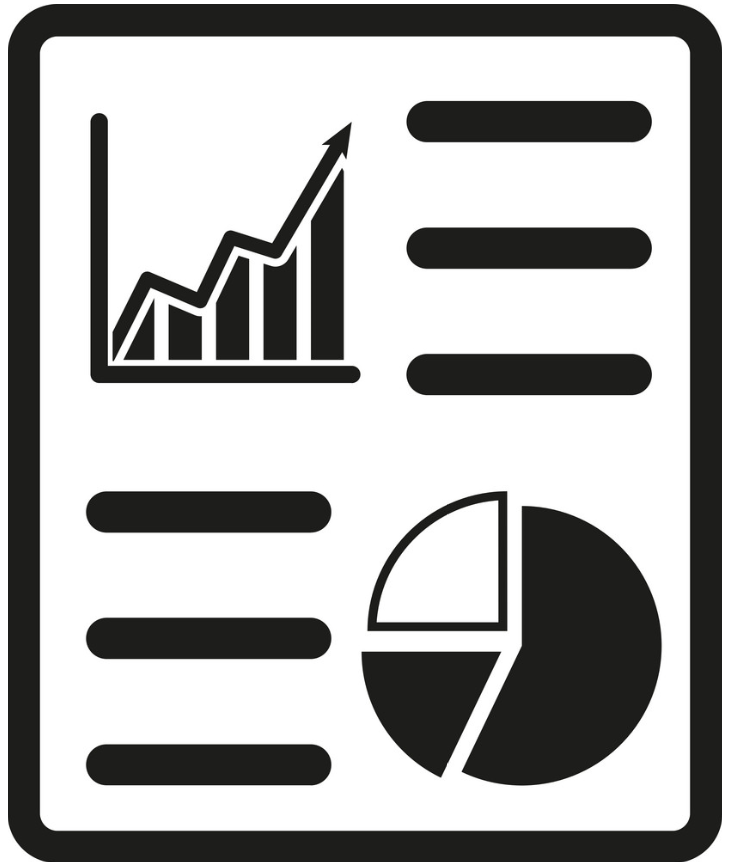 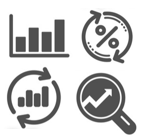 Ko neietver NAP2027 1.redakcijas projekts
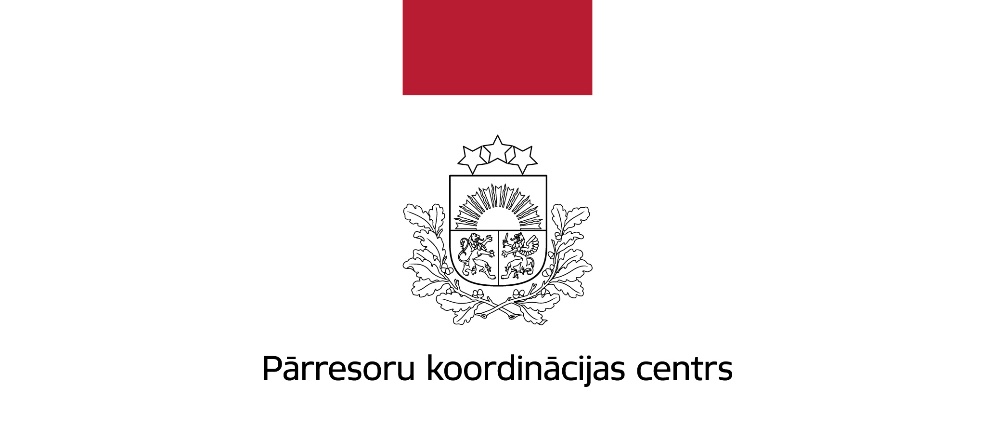 Ar atbildību par Latvijas nākotni!
Priekšlikumiem:  NAP2027@pkc.mk.gov.lv
Papildus informācija: www.pkc.gov.lv/nap2027 
           @LVnakotne